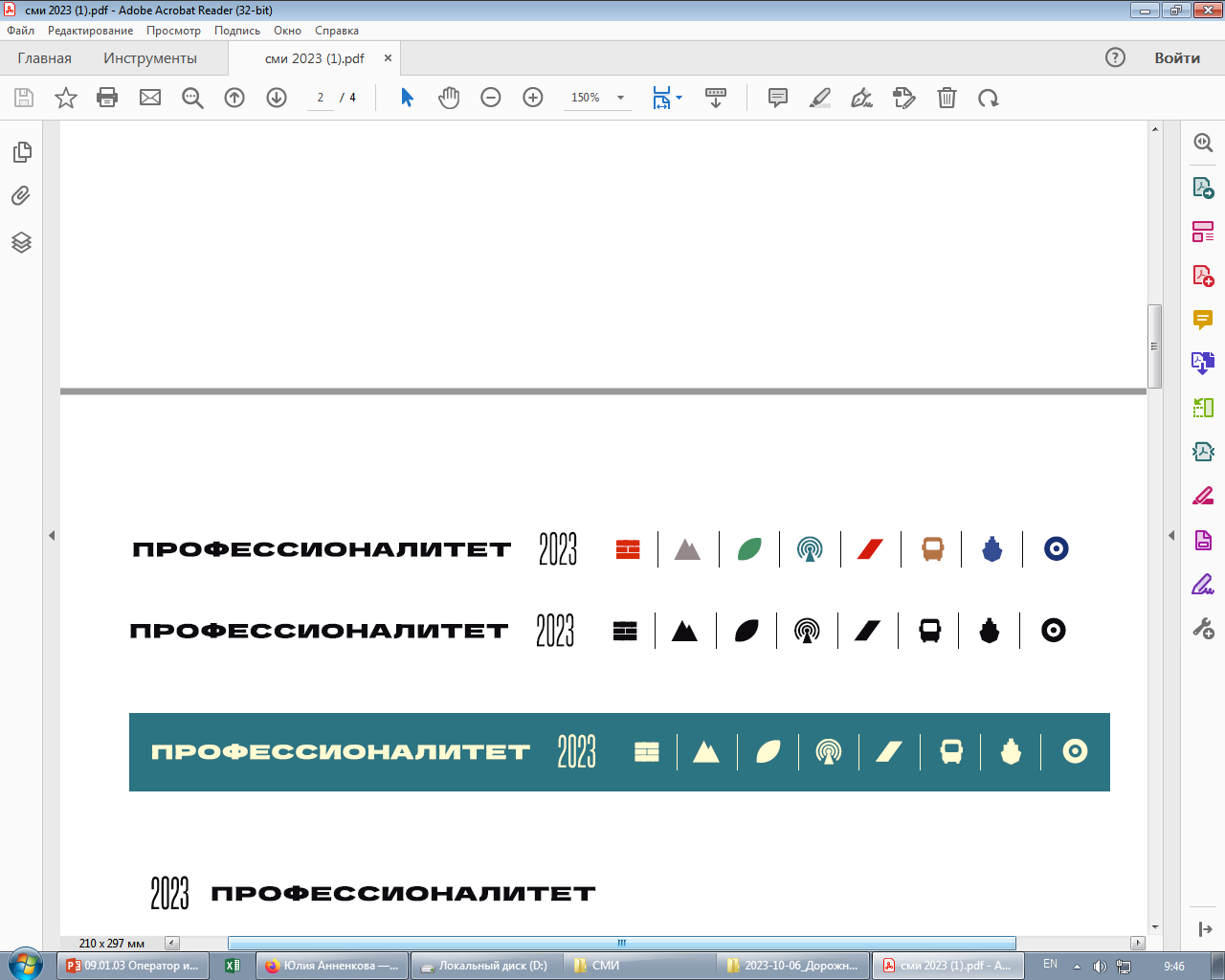 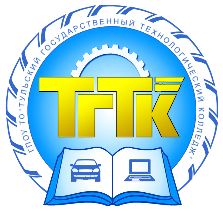 38.02.01 Экономика и бухгалтерский учет 
(по отраслям)
КАРЬЕРНАЯ КАРТА 
БУХГАЛТЕРА
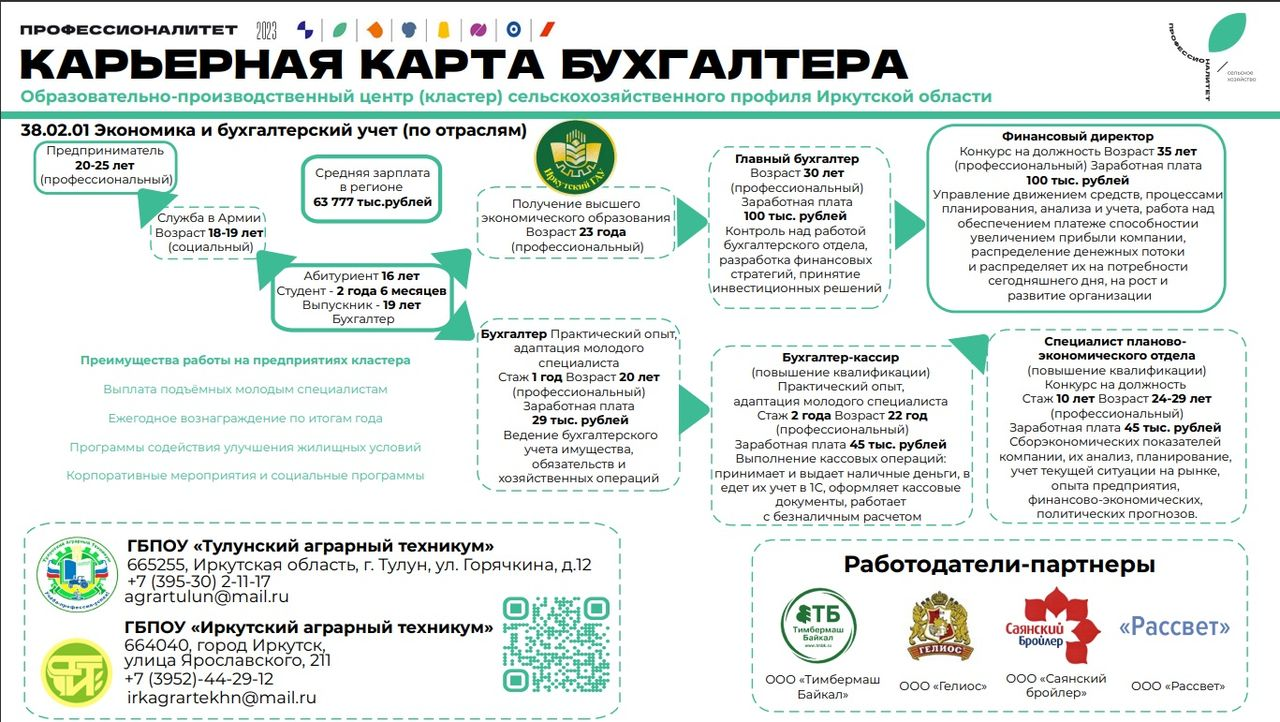 ЧЕМУ НАУЧИМ
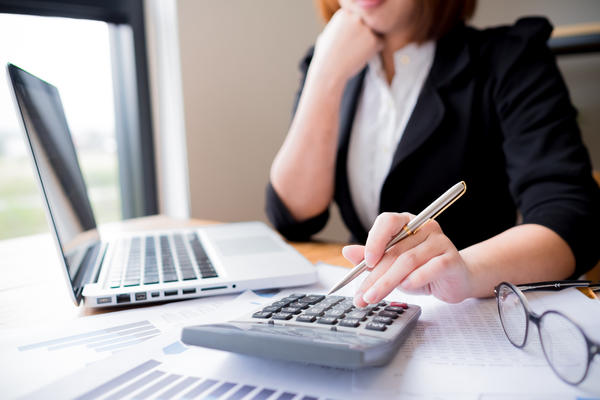 документирование хозяйственных операций и ведение бухгалтерского учета активов организации
ведение бухгалтерского учета источников формирования активов выполнение работ по инвентаризации активов и финансовых обязательств организации
проведение расчетов с бюджетом и внебюджетными фондами составление и использование бухгалтерской (финансовой) отчетности
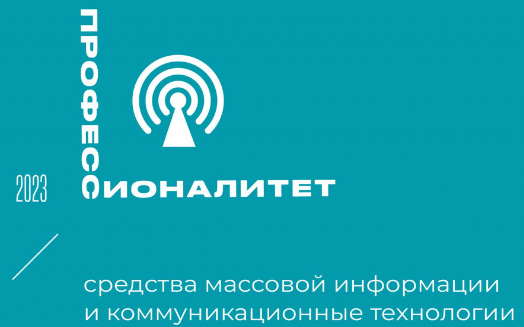 ТУЛА
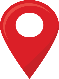 45 000
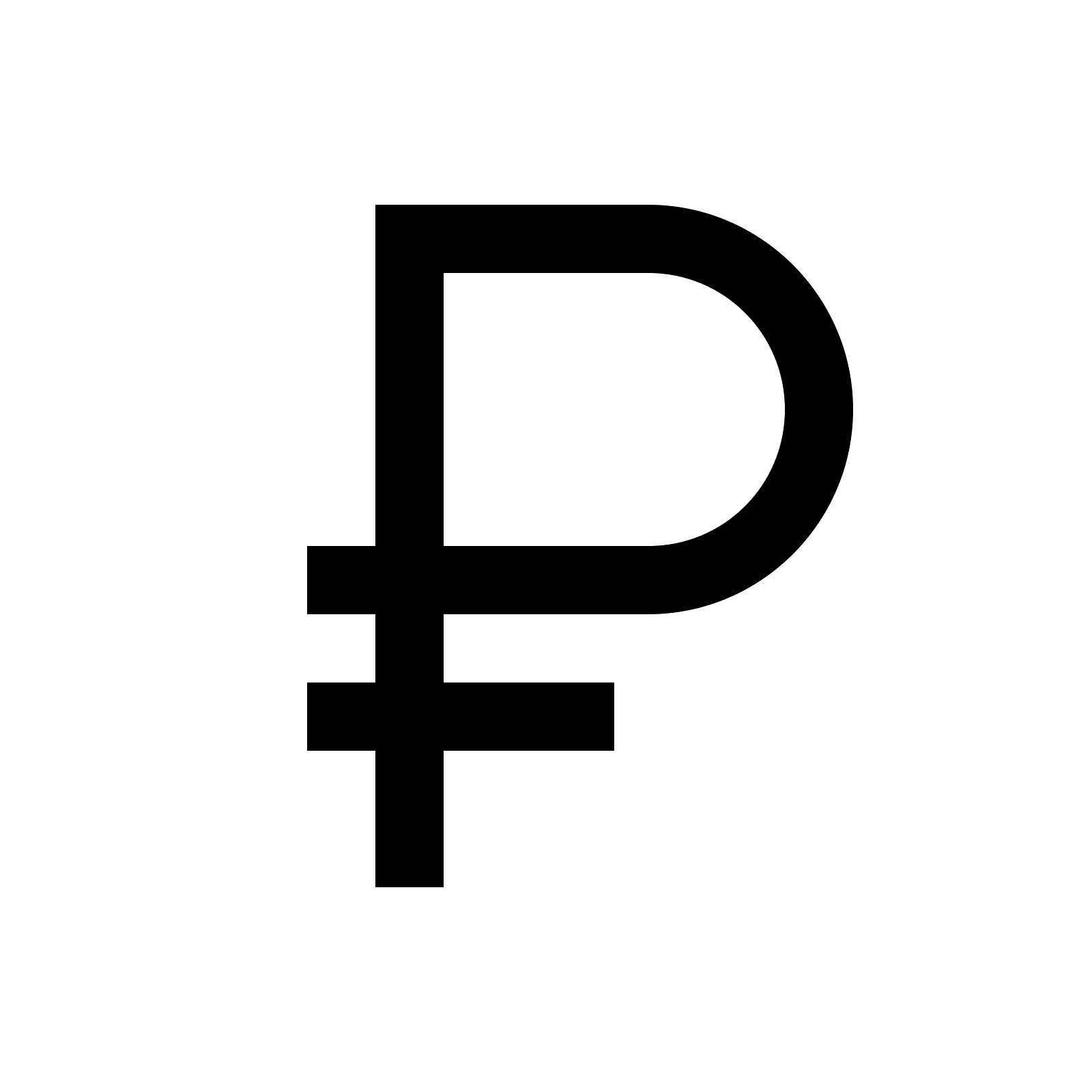 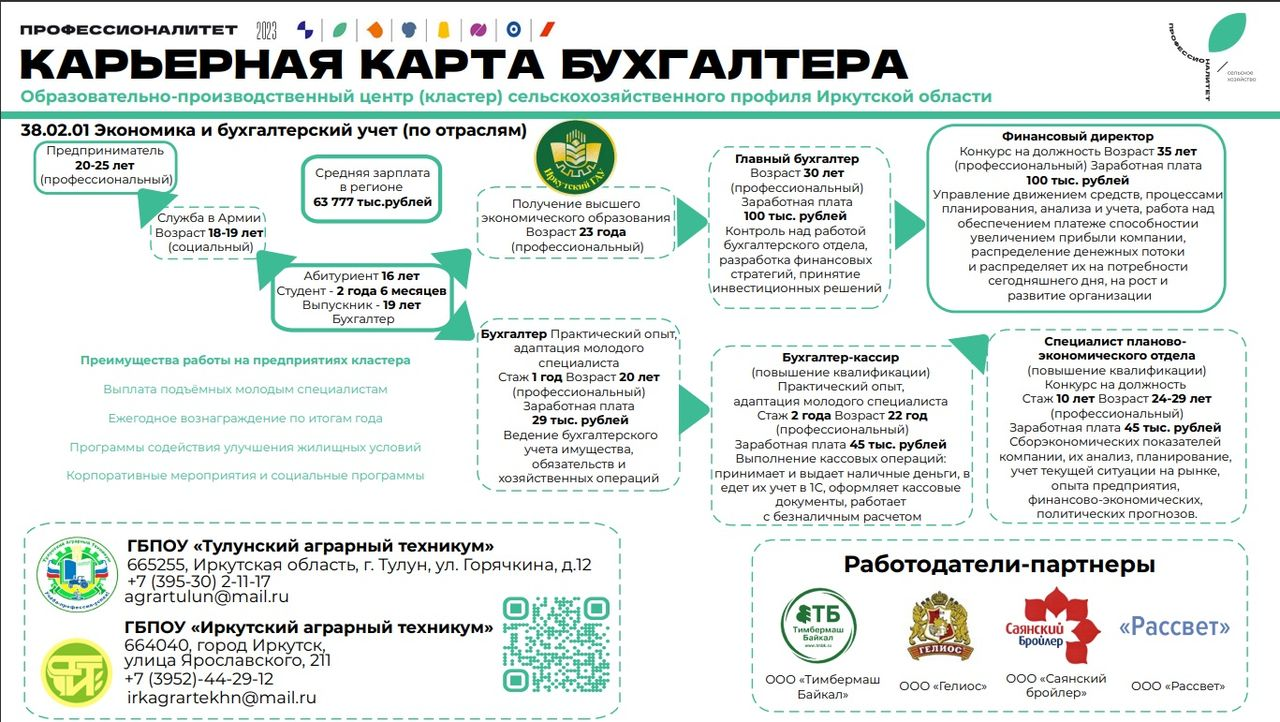 Средний уровень зарплаты по региону
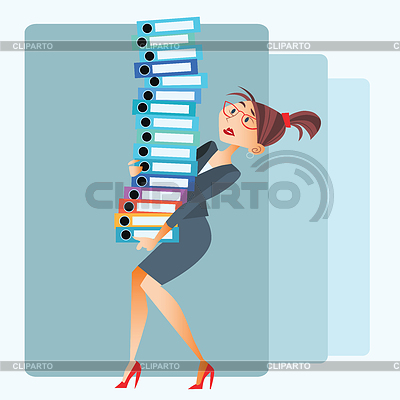 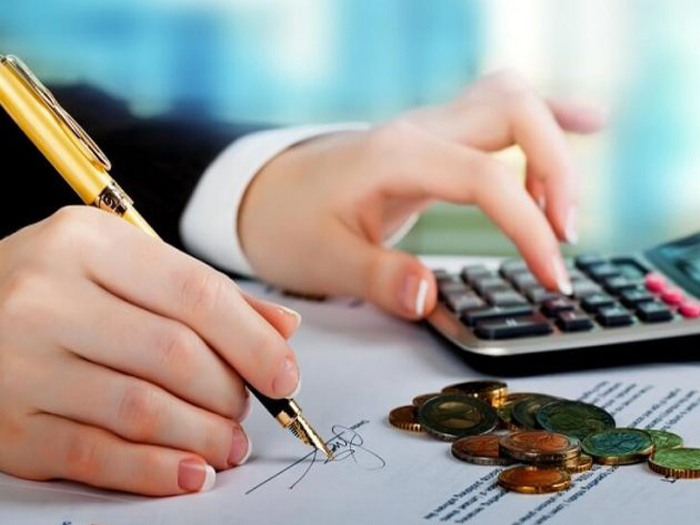 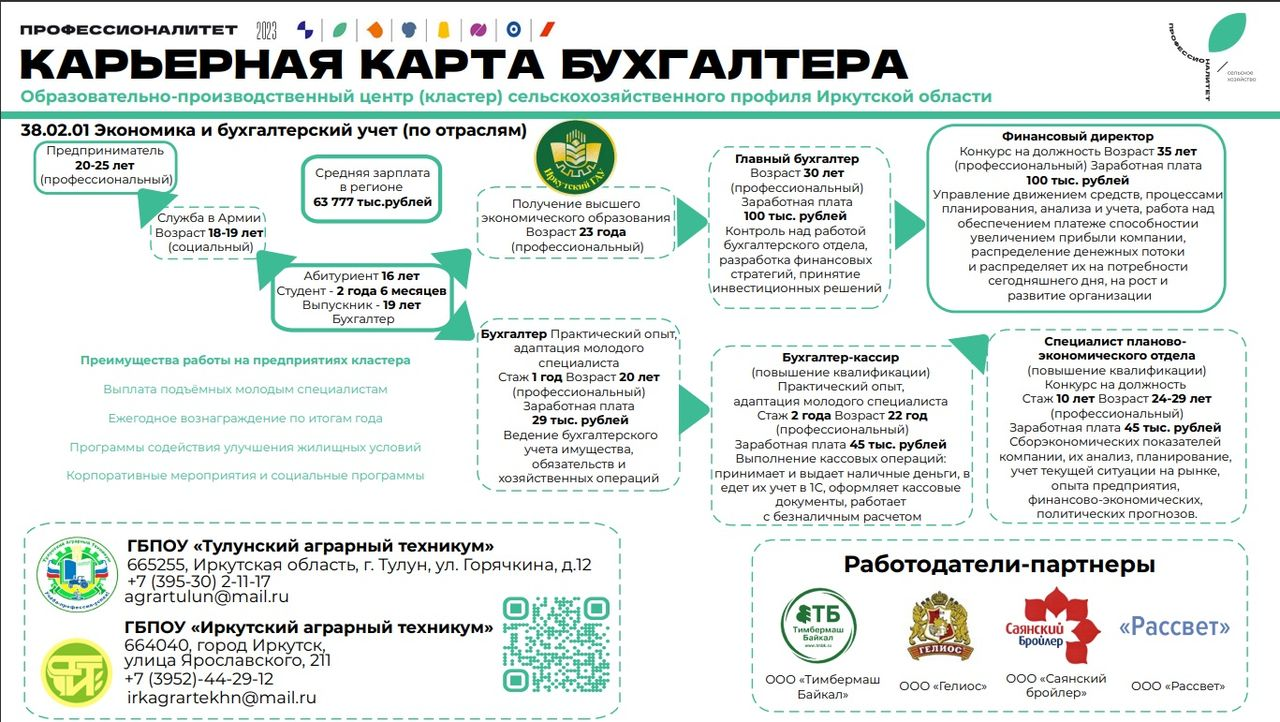 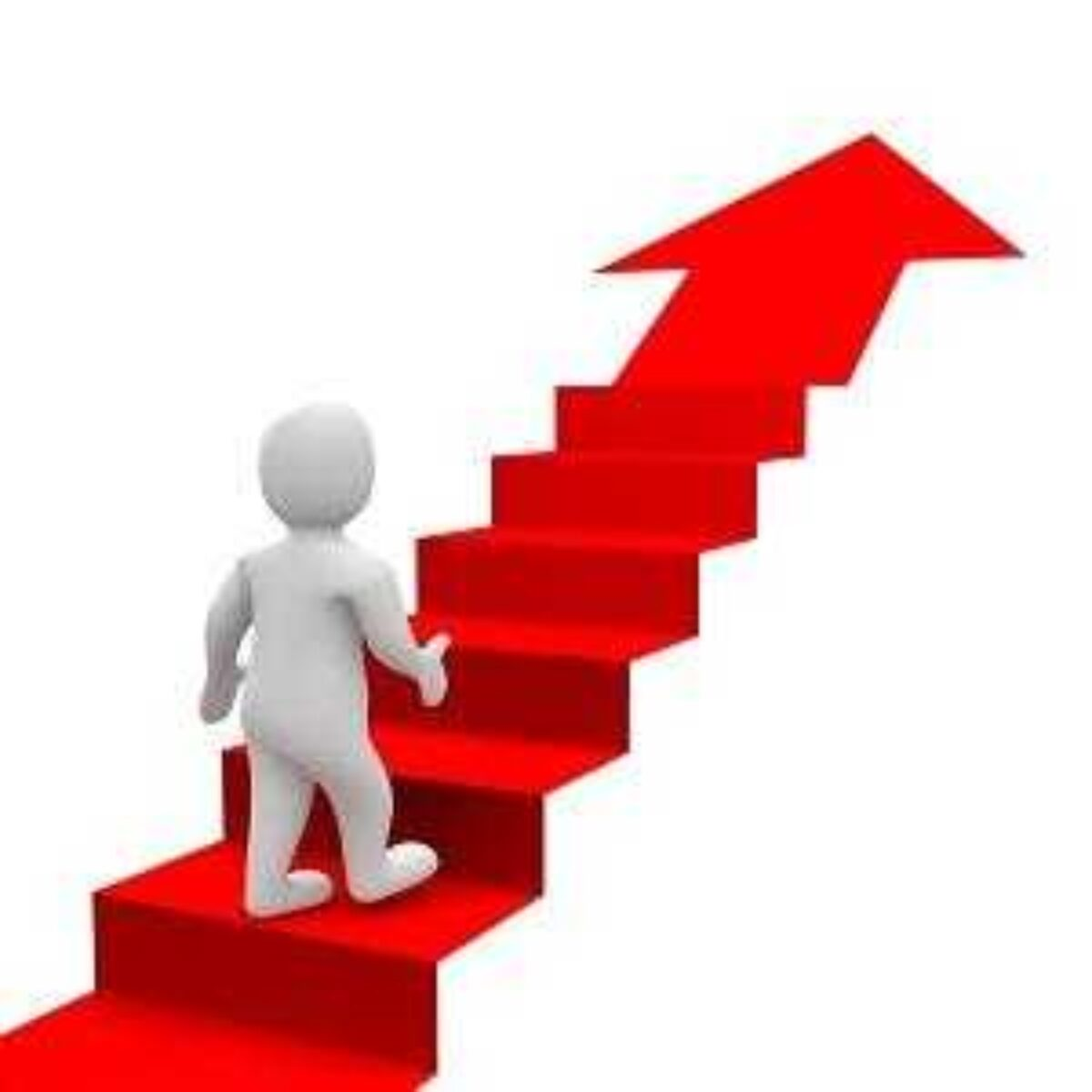 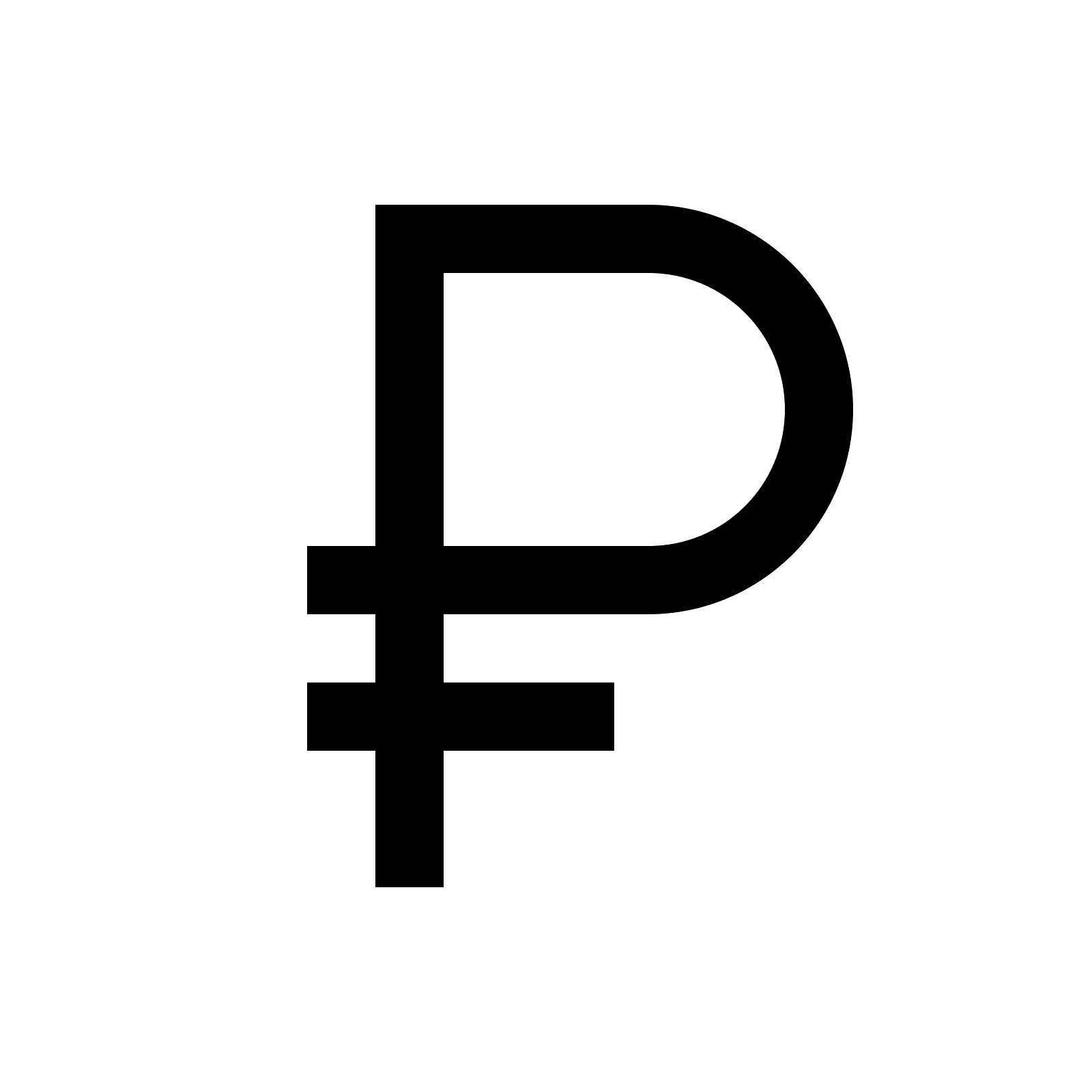 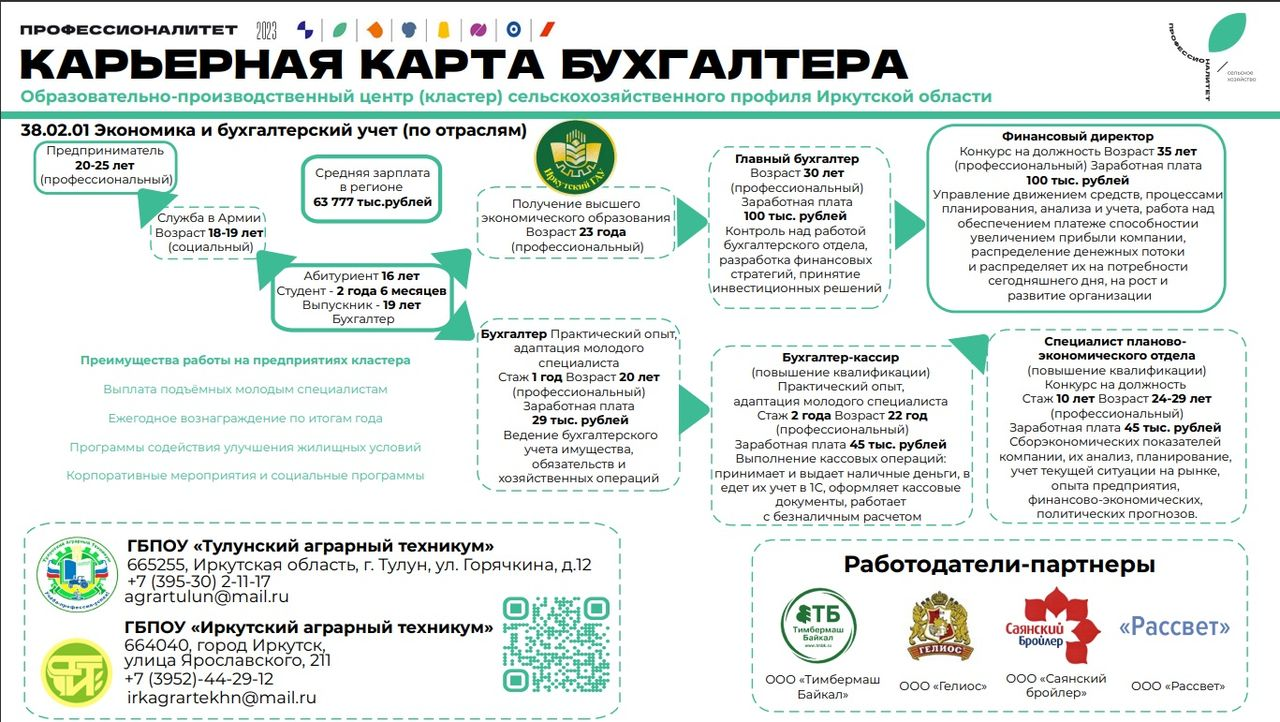 Студент
16 лет
2 г. 6 мес.
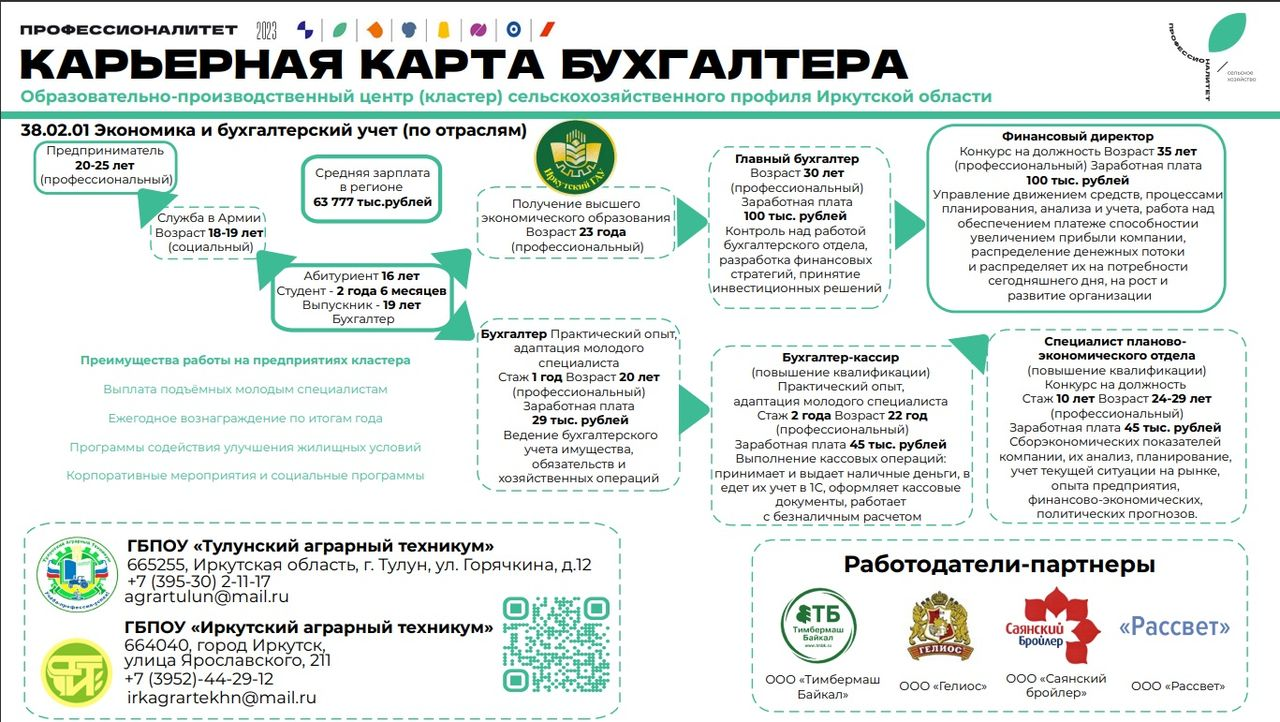 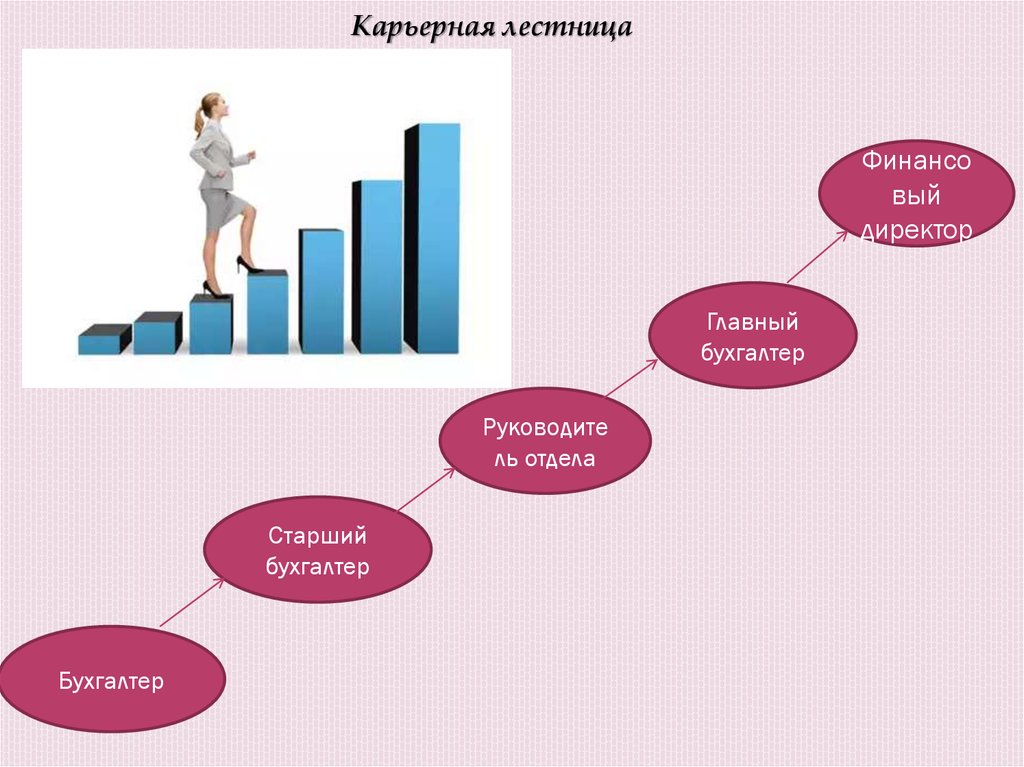 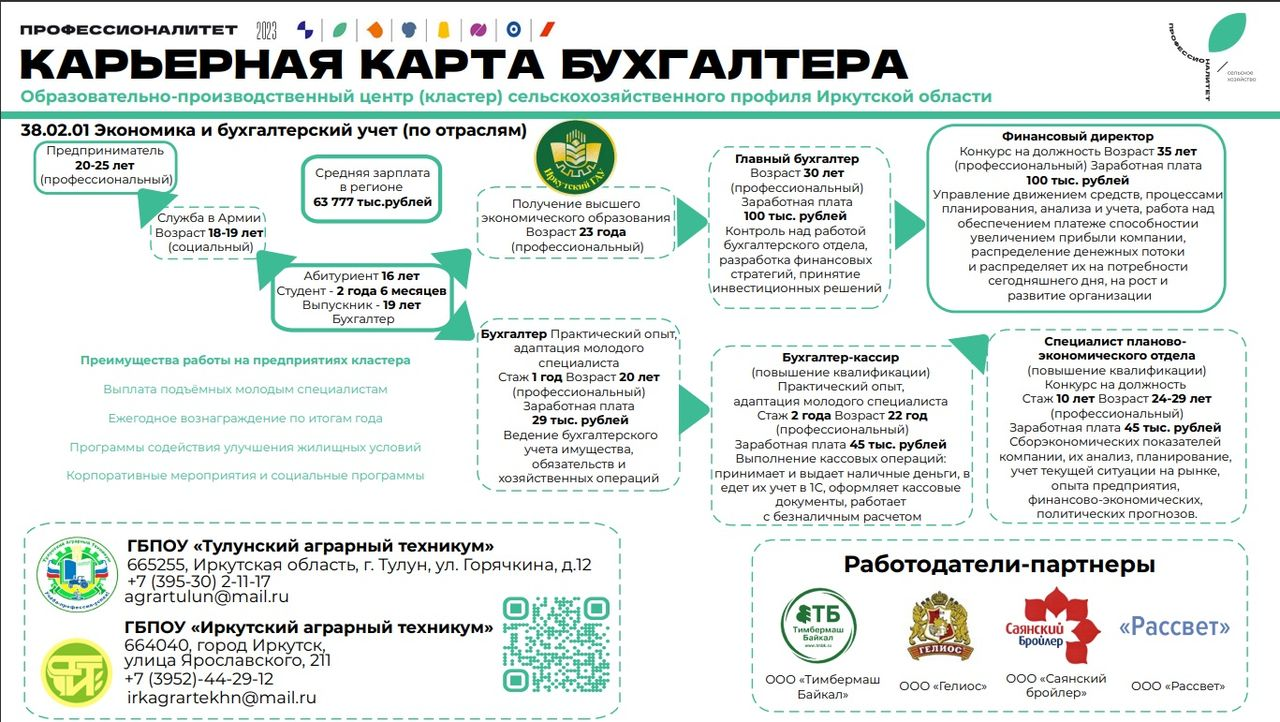 ГПОУ ТО «Тульский государственный технологический колледж»
г. Тула, ул. 7-ой Полюсный проезд, д. 16
+7(4872)39-19-00
https://www.tgtk-tula.ru
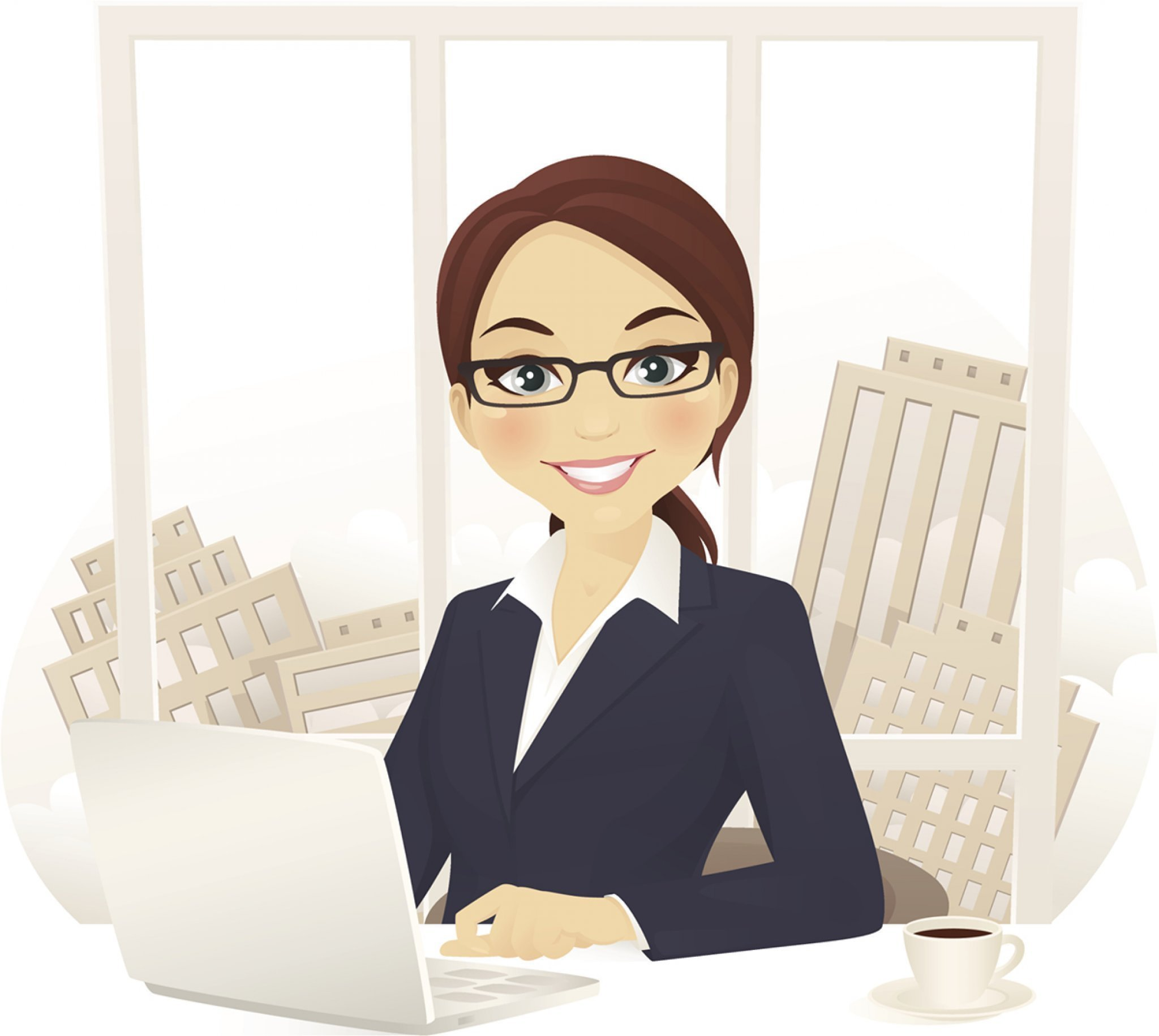 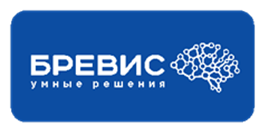 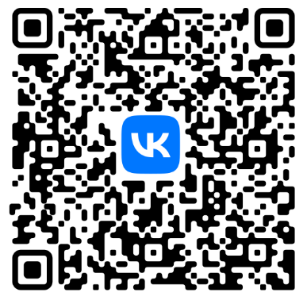 ПОЧЕМУ ВЫБИРАЮТ ПРОФЕССИОНАЛИТЕТ
После окончания
обучения ты получишь
Ведущий системный интегратор в сфере снабжения высокотехнологичным оборудованием государственных и корпоративных заказчиков, построения систем безопасности, автоматизации, создания веб-приложений и мультимедиа-решений
Предоставляет профессиональные эффективные и рациональные решения в области информационных технологий и безопасности, тем самым способствуют  повышению комфорта и благосостояния граждан и росту национальной экономики.
Практикоориентированное обучение на современном оборудовании
Диплом с присвоением квалификации «Бухгалтер»
Работа на современном оборудовании с прикладным программным обеспечением